AB „Linas Agro Group“
Finansų ir veiklos apžvalga
Už 2013–2014 finansinius metus
Visuotinis
Akcininkų
susirinkimas
2014-10-30
VIETA maisto produktų gamybos grandinėje
Tarptautinė žemės ūkio veiklą 
 vystanti įmonių grupė.
Veikia Lietuvoje, Latvijoje, Estijoje ir Danijoje.
Gamina ir parduoda žemės ūkio bei maisto 
produktus, žaliavas pašarų gamybai bei žemės ūkio veiklai skirtą produkciją.
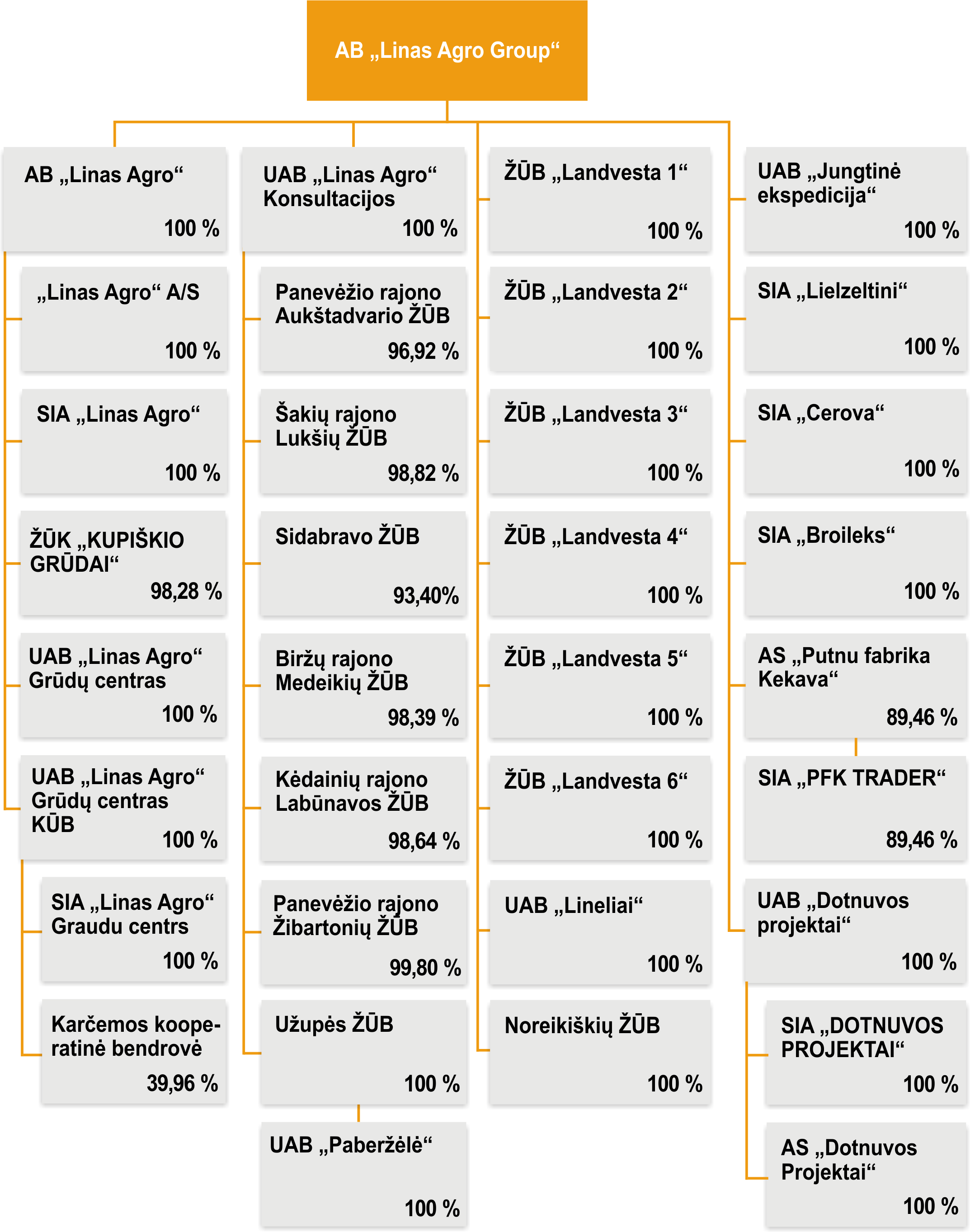 Įmonės
39
įmonės
2 266
darbuotojai
Į schemą neįtrauktos 4 veiklos nevykdančios įmonės
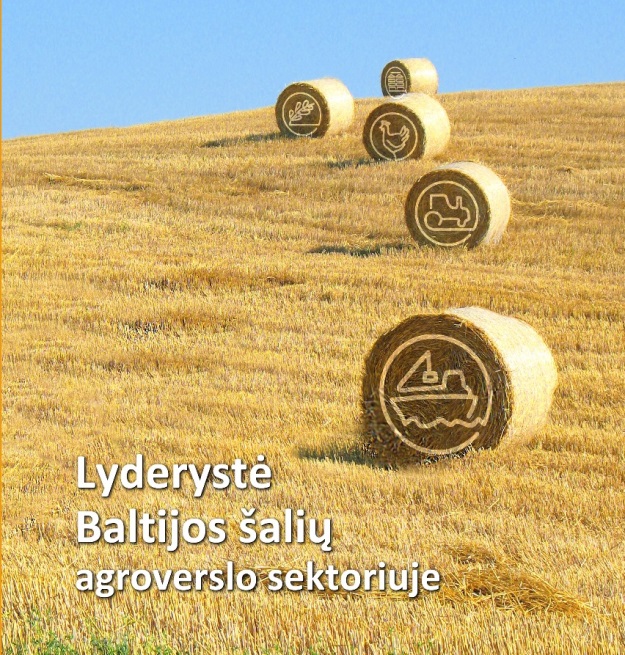 Mūsų vizija
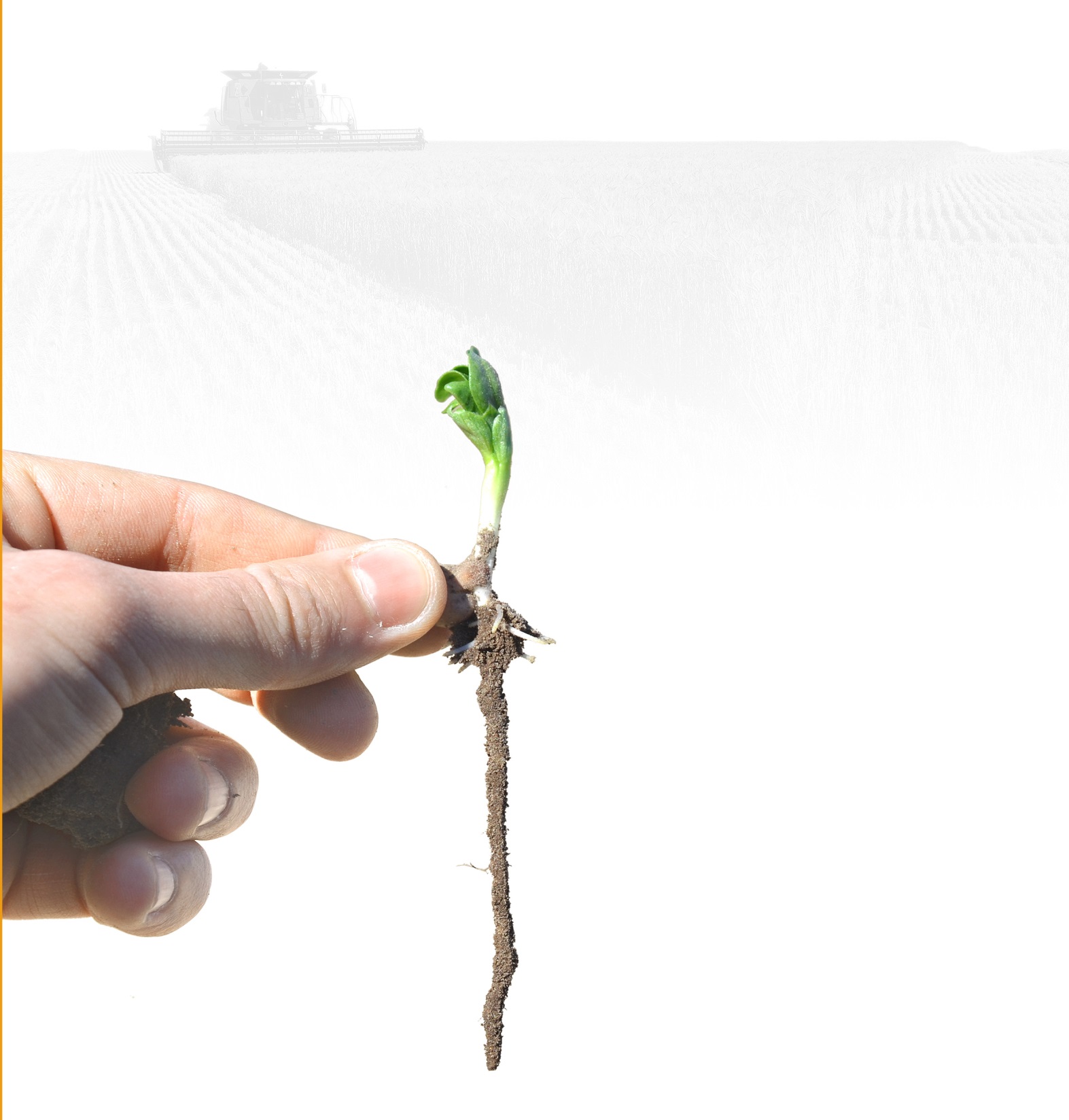 Siekti nuolatinio 
įmonės vertės 
augimo, užtikrinant 
akcininkams ir 
investuotojams 
maksimalią 
investicijų grąžą.
Mūsų misija
Kurti klientams vertę 
žemės ūkio ir maisto 
produktų gamybos, 
perdirbimo ir prekybos grandinėje.
Suteikti darbuotojams profesinio tobulėjimo 
galimybes 
aukštos vidinės 
kultūros organizacijoje.
Svarbiausi rodikliai
Konsoliduotos pajamos siekė 2 018 mln. Lt.
Prekybos apimtis tonomis buvo 2,3 mln.
Finansiniai įmonės metai prasideda 
liepos 1 d.
Bendrasis pelnas siekė 149 mln. Lt.
EBITDA buvo 120 mln. Lt.
Pajamos, mln. LT
Prekybos apimtis tonomis, mln. MT
Turtas, mln. LT
Pardavimo sąnaudos siekė 
1 869 mln. Lt.
Produktų ir paslaugų savikaina
Augo 
iki 103 mln. Lt
Veiklos sąnaudos
Bendrasis pelnas ir EBITDA, MLN LT
Veiklos ir grynasis pelnas, MLN LT
ROCE, ROE, ROA
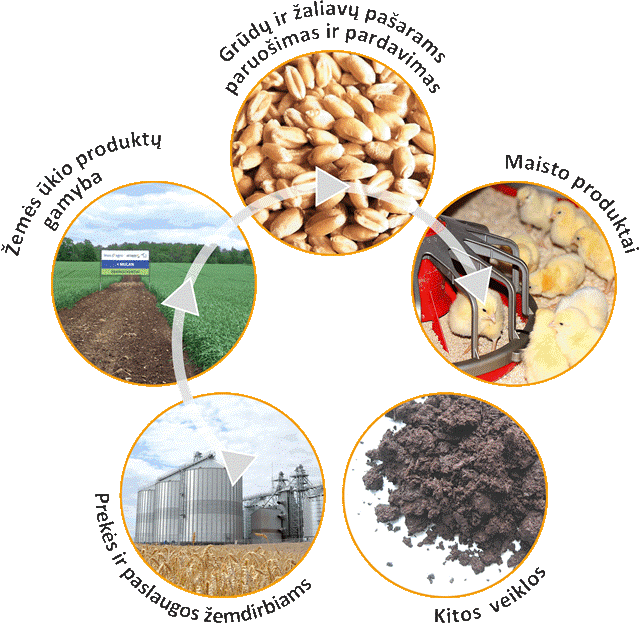 Verslo segmentai
Pajamų struktūra
Veiklos Pelno struktūra
Grūdų ir žaliavų 
pašaramsparuošimas ir 
pardavimas
Prekės ir paslaugos
žemdirbiams
Žemės ūkio 
produktų gamyba
Maisto produktai
Kitos veiklos
Grafikuose neatsispindi sandoriai tarp veiklos segmentų.
Pajamų ir veiklos pelno struktūra
69 %
Grūdų ir žaliavų pašaramsparuošimas ir pardavimas
Grūdai
Aliejinės sėklos
Žaliavos pašarams
Grūdų saugyklų paslaugos 
Logistikos paslaugos
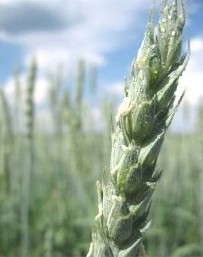 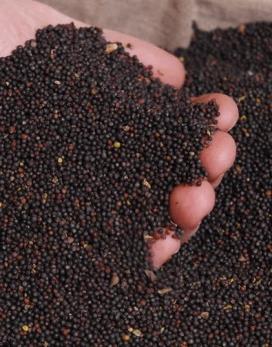 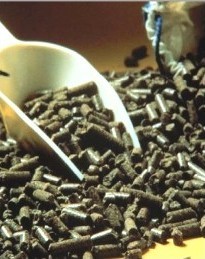 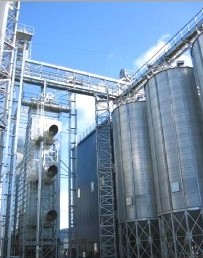 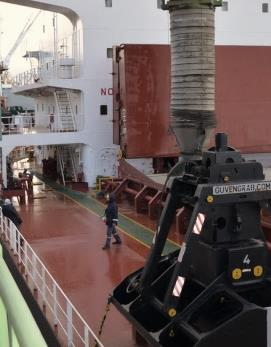 Prekės parduodamos daugiau kaip 20 pasaulio šalių.
Logistika
Per metus išsiunčiama virš 200 laivų (260 2013–2014), didžioji dalis – iš Klaipėdos uosto.
Prekyba vietinėje rinkoje
Užsienio 
prekyba
Prekės perkamos EXW, DAP bei CPT sąlygomis, kaupiamos Lietuvoje ir Latvijoje, parduodamos FOB arba CIF.
Laivų dydis 1 200 – 66 000 mt.
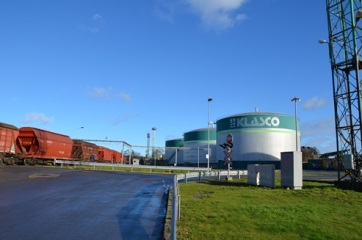 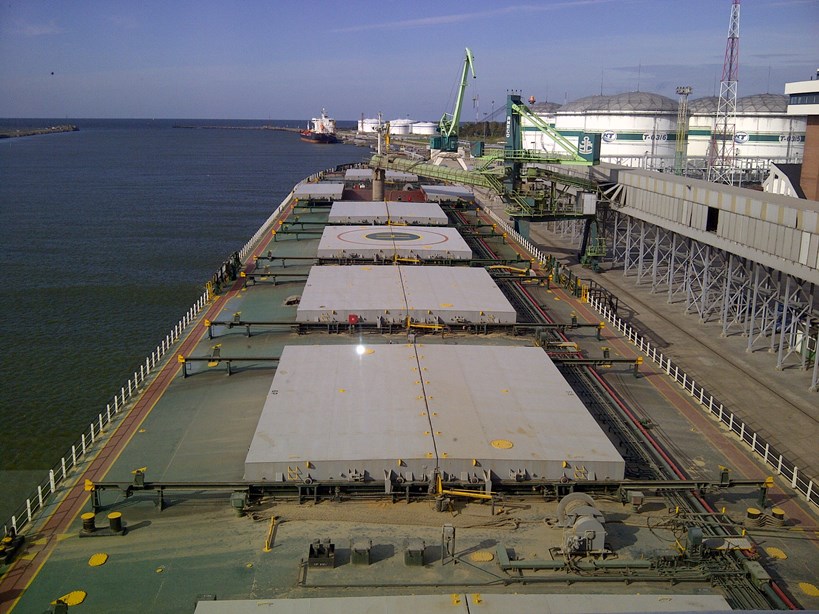 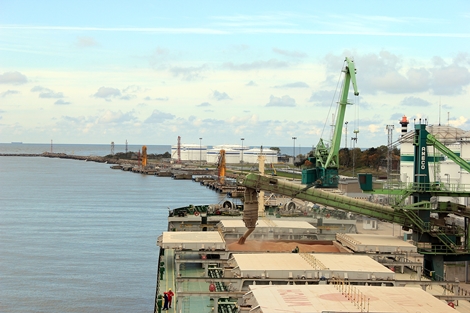 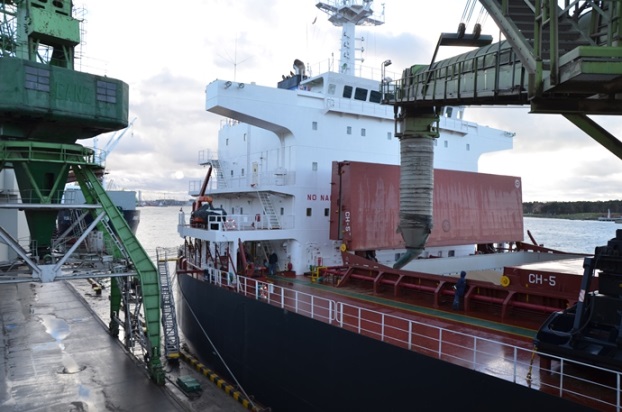 Didžioji dalis laivų pakraunama Klaipėdoje
Bendra talpa 225 tūkst. tonų
Savos grūdų saugyklos
Grūdų saugyklose saugomi grūdai, trąšos, žaliavos pašarams
Per 2013–2014 finansinius metus savos saugyklos priėmė ir paruošė 429 tūkst. tonų grūdų.
Viso parduota 1,6 mln. tonų grūdų ir žaliavų pašarams.
2015 m. planuojama statyti naują grūdų priėmimo aikštelę Lietuvoje ir grūdų saugyklą Latvijoje.
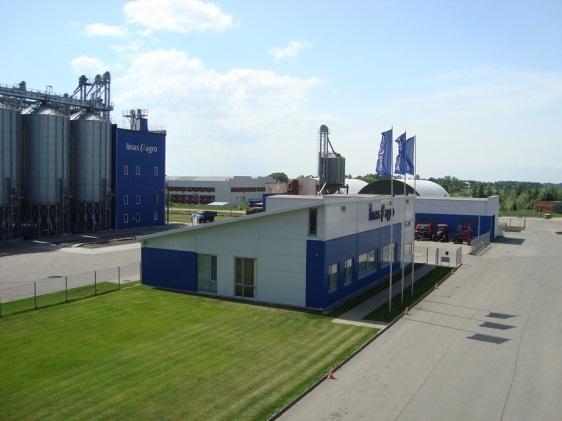 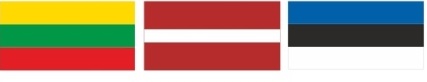 21 %
Sertifikuota sėkla
Trąšos
Augalų apsaugos produktai
Žemės ūkio ir miško technika
Grūdų saugyklų įranga
Atsarginės dalys
Produktai ir paslaugos žemdirbiams
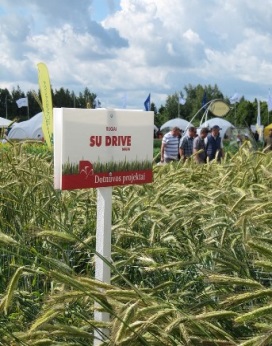 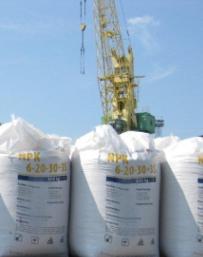 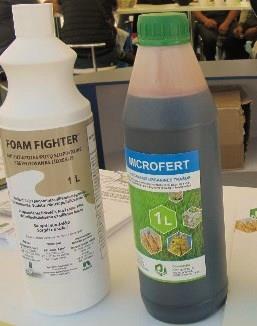 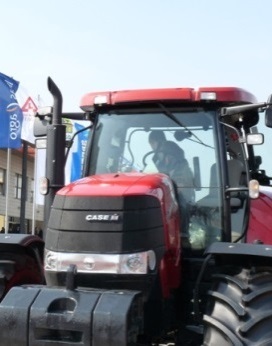 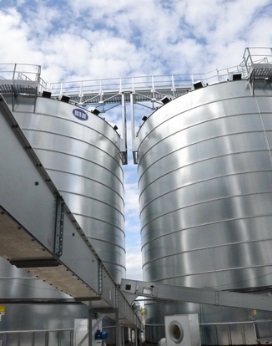 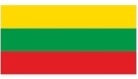 5 %
Grūdų auginimas
Rapsų auginimas
Cukrinių runkelių auginimas
Pieno gamyba
Mėsos gamyba
Žemės ūkio produktų gamyba
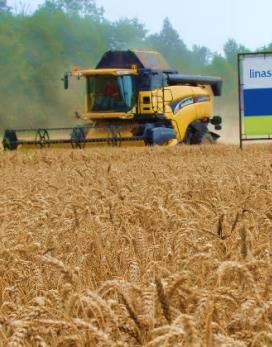 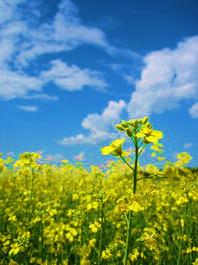 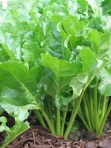 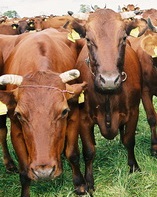 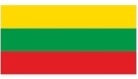 7 žemės ūkio bendrovės
Žemės ūkio produktų gamyba
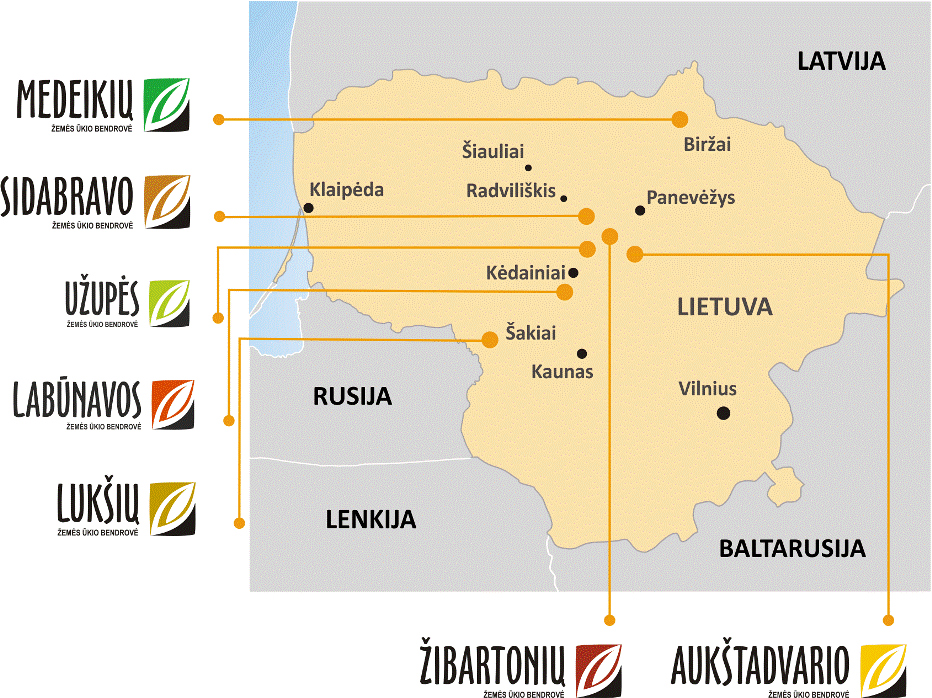 Dirba ~17 100 ha žemės, 
iš jos ~4 545 ha savos.
Apie 72 000 tonų grūdų per metus. 
3 021 melžiama karvė, 
Aukštadvario, Sidabravo ir Labūnavos bendrovės augina ir mėsinius galvijus.
Žemės ūkio produktų gamyba
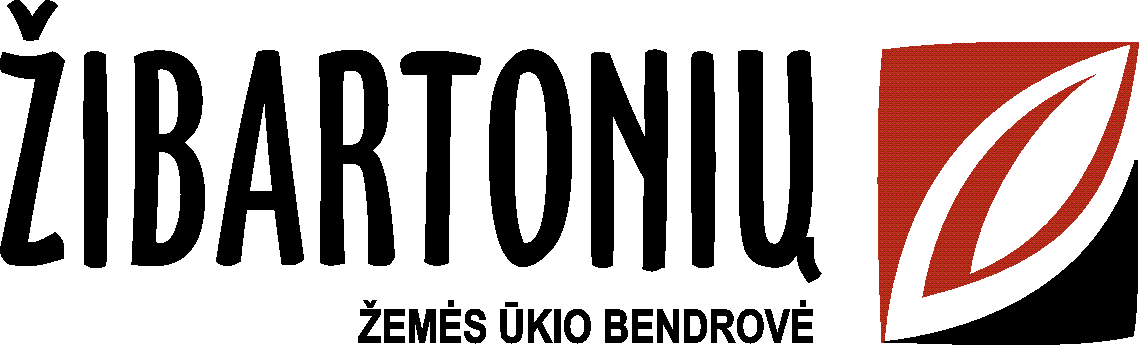 Didžiausias įsigijimas segmente2013–2014
Dirba >3,200 ha žemės, 
verčiasi pieno gamyba ir augalininkyste: 
augina rapsus, kviečius, miežius, kukurūzus 
ir cukrinius runkelius.
Įsigyta už 18,6 mln. Lt, augino pajamas 
17,5 mln. Lt
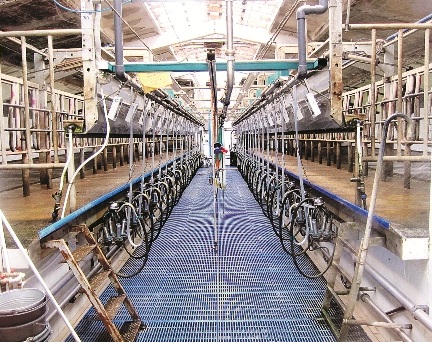 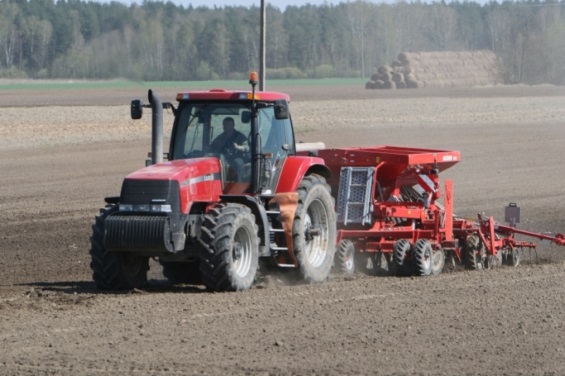 Lietuvos vidurkis
Augalininkystės  veiklos efektyvumas
Grupė
Kviečiai
6,1 t/ha
4,3 t/ha
Rapsai
3,3 t/ha
2,1 t/ha
Žirniai
4,4 t/ha
2,1 t/ha
Pienogamyba
3 021 melžiama karvė; 
27 tūkstančiai tonų pieno per metus;
Vidutinis primilžis iš karvės 7,9 t/m;
Geriausią primilžį iš karvės pasiekia Šakių rajono Lukšių  ŽŪB – 9,3 tonos per metus bei Kėdainių Labūnavos ŽŪB –  8,4 tonos per metus iš 600 karvių;
Šakių rajono Lukšių ŽŪB yra tarp geriausių Lietuvos pieno gamintojų: VšĮ Plėtros ir informacijos centro „Pienės 2014“ nominacijose bendrovė  paskelbta viena didžiausių (7 vieta) ir efektyviausių (8 vieta) Lietuvos pieno gamintojų.
Vidutinis primilžis iš Lietuvoje kontroliuo-jamų karvių bandų yra 6,8 t/m iš karvės
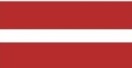 5 %
Maisto produktų gamyba
AS „Putnu fabrika Kekava“ – Latvijos paukštienos gamintojas Nr. 1.
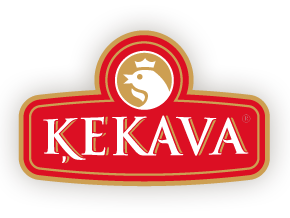 SIA „Lielzeltini“  – antras pagal dydį paukštienos gamintojas.
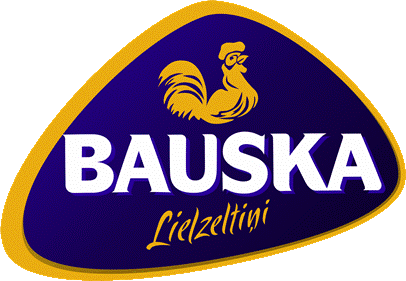 SIA „Broileks“ – augina ir parduoda viščiukus.
Įmonės įsigytos už 84 mln. Lt.
SIA „Cerova“ inkubuoja kiaušinius ir parduoda vienadienius viščiukus.
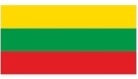 0,27 %
Kitos veiklos
Lignino biokuras
Grupė pardavė 2010 m. įsigytą lignino verslą. Investicijos į projektą siekė 
8,4 mln. litų, gauta 14,4 mln. Lt.
Kitos prekės ir paslaugos
Plėsti grūdų saugyklų tinklą ir prekybą grūdais.
Įmonės tikslai 2014–2015
Plėsti prekių ir paslaugų žemdirbiams tiekimą Lietuvoje, Latvijoje bei Estijoje, gerinti produktų asortimentą ir paslaugų infrastruktūrą.
Plėsti žemės ūkio produkcijos gamybą.
Plėsti maisto produktų gamybą ir stiprinti „Kekava“ bei „Bauska“ prekės ženklus.
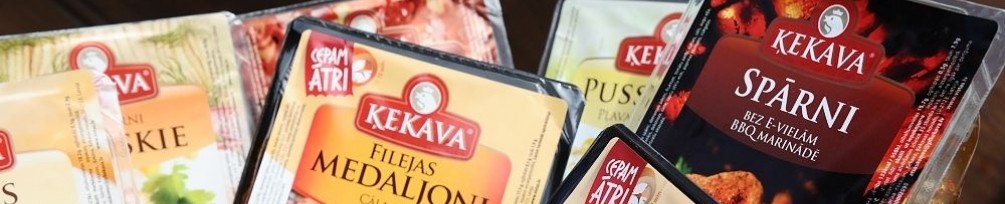 Tinkama geografinė padėtis bei palankios gamtinės sąlygos žemės ūkio vystymuisi.
Prielaidos veiklos augimui
Grupės investicijos yra kryptingos ir nukreiptos jos rinkos dalies didinimui visuose didžiuosiuose veiklos segmentuose.
Grupės potencialas ir finansinis pajėgumas suteikia tvirtą pagrindą ilgalaikiam vertės augimui ateityje.